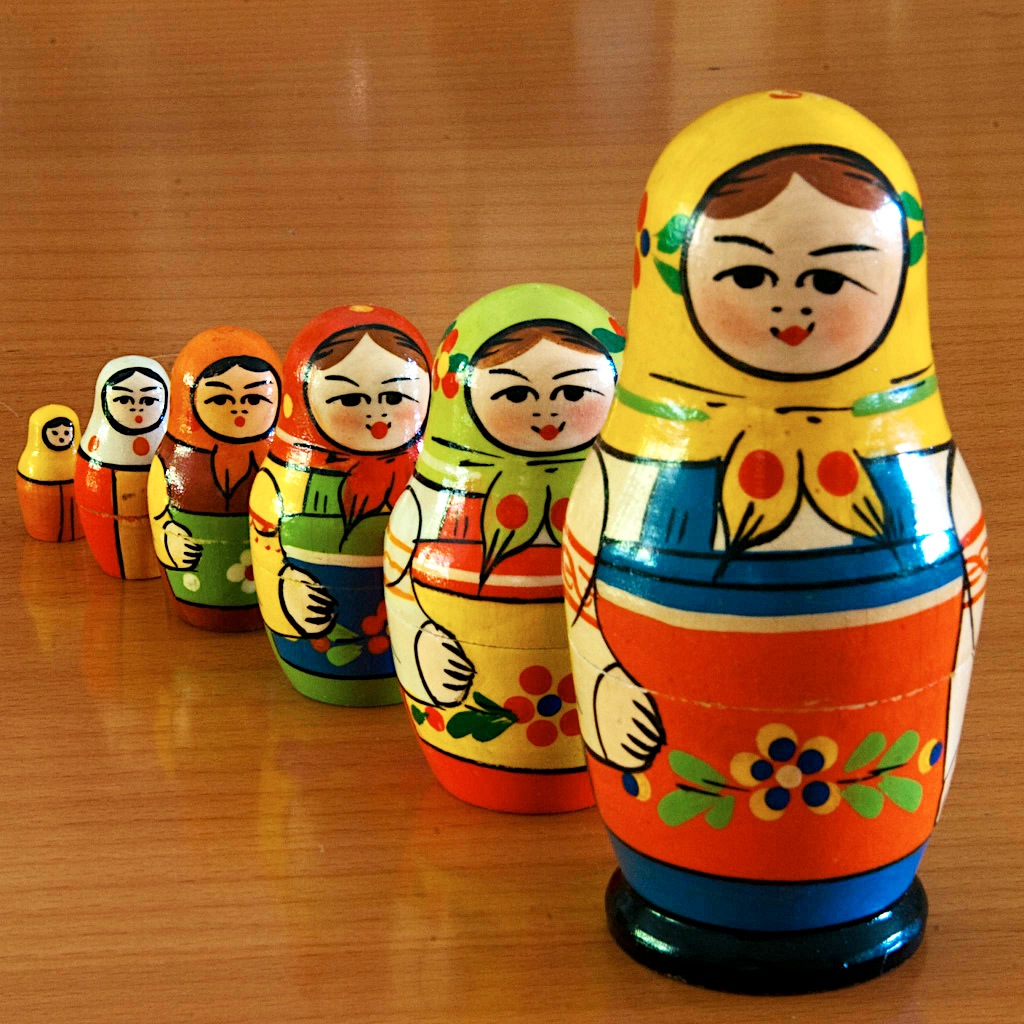 http://flic.kr/p/6oP7x7
Version Control with Git
Why track/manage different versions of code?
Backup: Undo or refer to old stuff
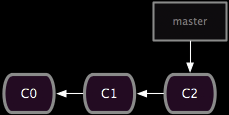 http://git-scm.com/book/en/Git-Branching-Basic-Branching-and-Merging
Branch: Maintain old release whileworking on new
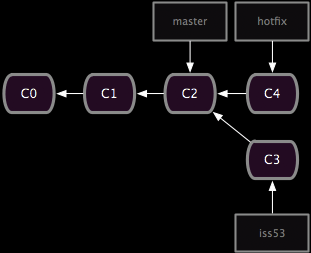 http://git-scm.com/book/en/Git-Branching-Basic-Branching-and-Merging
Collaborate: Work in parallel with teammates
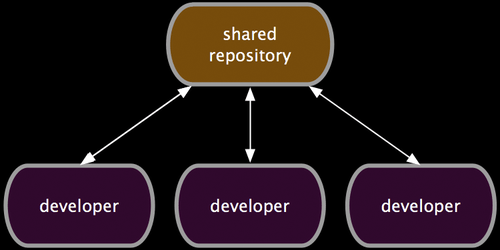 http://git-scm.com/book/en/Distributed-Git-Distributed-Workflows
Version Control Systems (VCSs)
Help you track/manage/distribute revisions
Standard in modern development
Examples:
Revision Control System (RCS)
Concurrent Versions System (CVS)
Subversion (SVN)
Git
older
newer
Our focus
GitHub-User Perspective
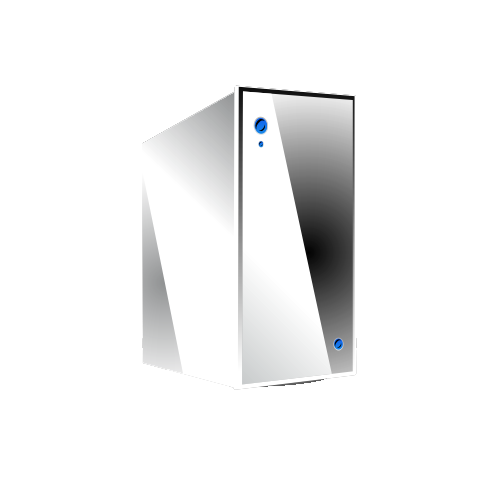 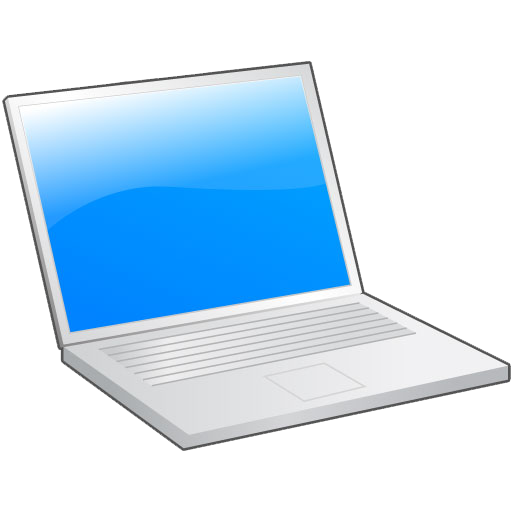 GitHub
You
Working Dir
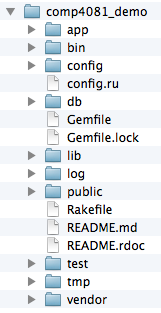 GitHub-User Perspective
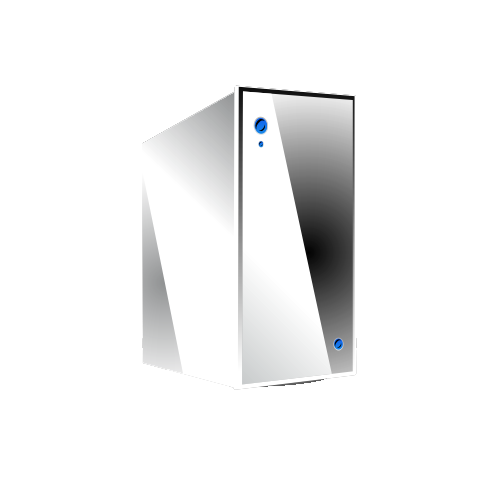 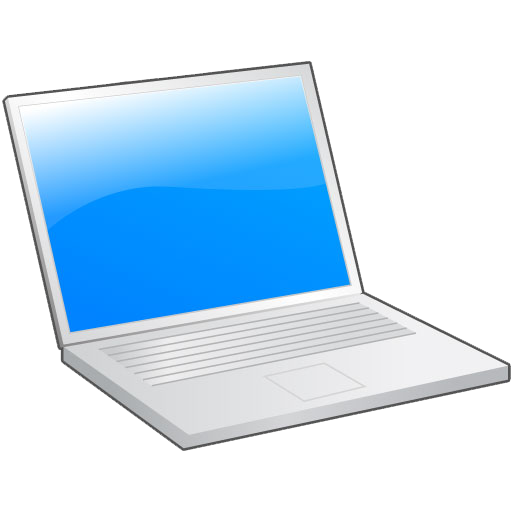 GitHub
You
Working Dir
LocalRepos
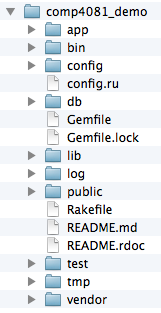 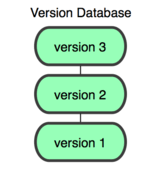 GitHub-User Perspective
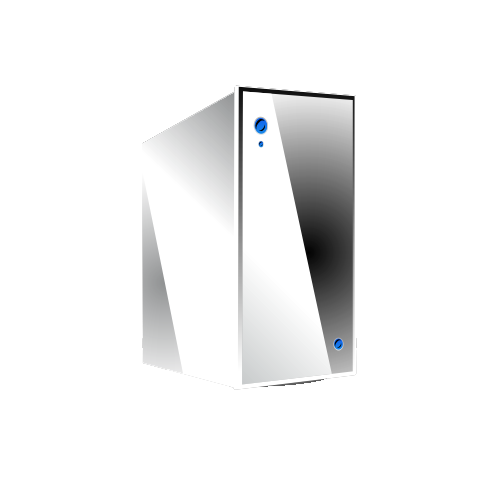 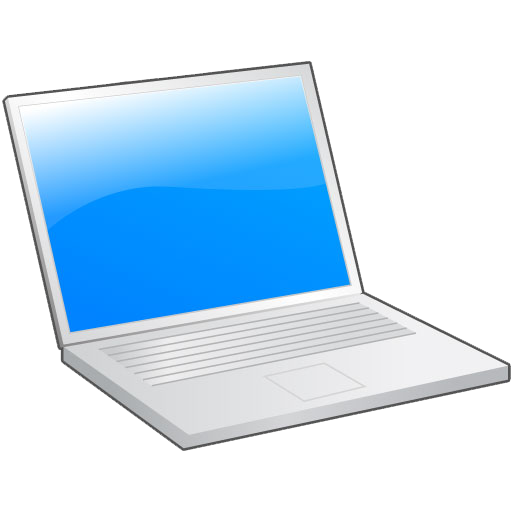 GitHub
You
Working Dir
RemoteRepos
LocalRepos
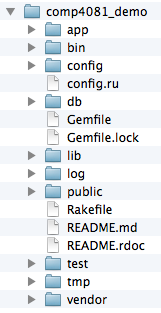 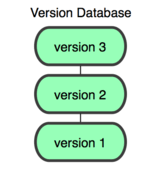 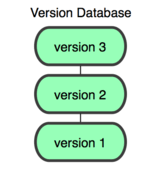 Questions to answer
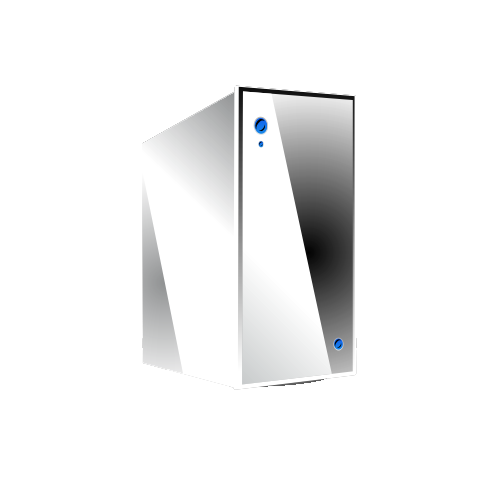 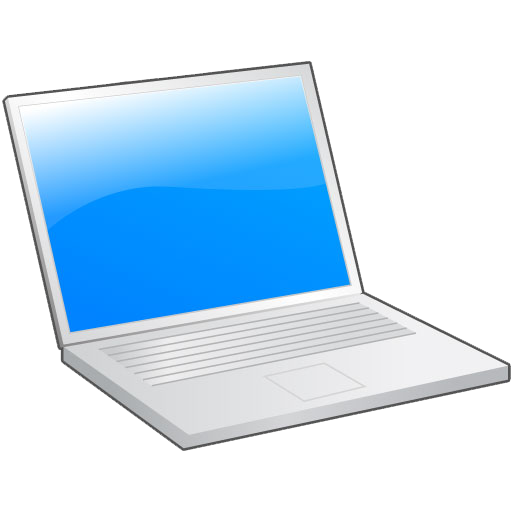 How organized?
GitHub
You
Working Dir
RemoteRepos
LocalRepos
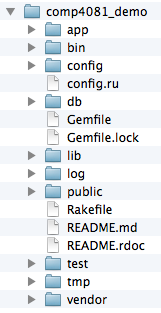 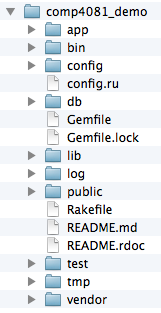 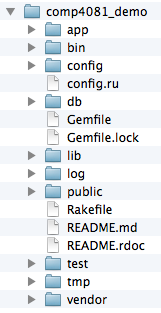 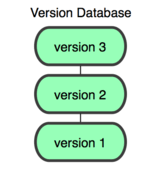 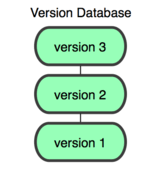 What operations?
Repo Organization
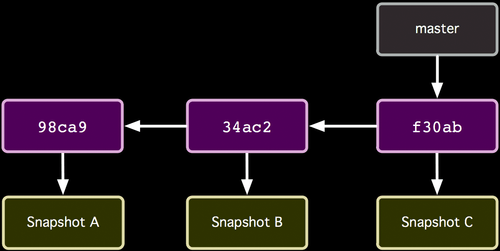 http://git-scm.com/book/
Repo Organization
Commits (from oldest to newest; hashes as commit IDs)
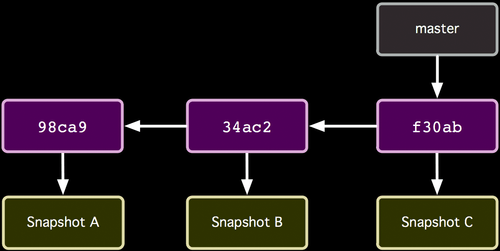 http://git-scm.com/book/
Repo Organization
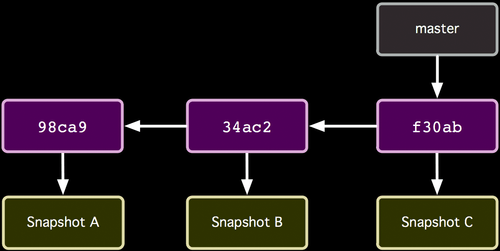 Snapshot of all files at each commit
http://git-scm.com/book/
Repo Organization
Branch (last commit)
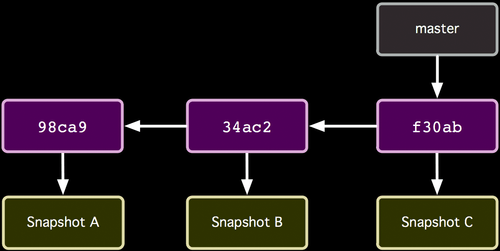 http://git-scm.com/book/
Local Repo Operations
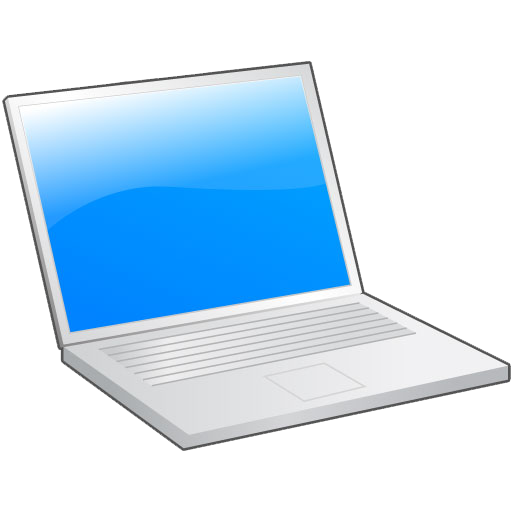 You
init
add/commit
log
…
Working Dir
LocalRepos
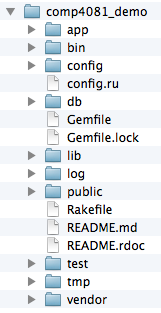 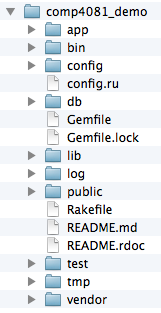 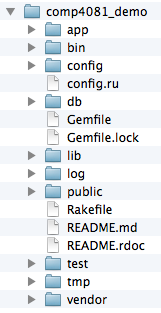 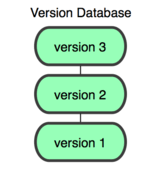 How commit works
Before
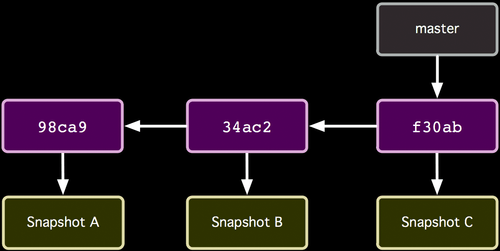 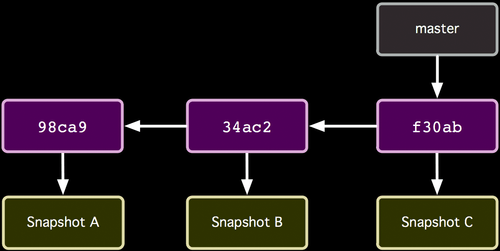 http://git-scm.com/book/
How commit works
After
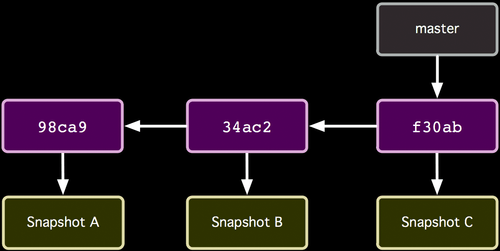 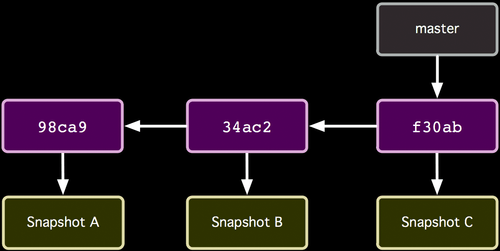 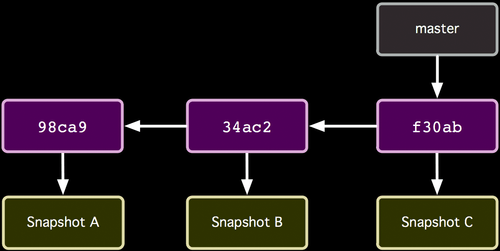 http://git-scm.com/book/
Remote Repo Operations
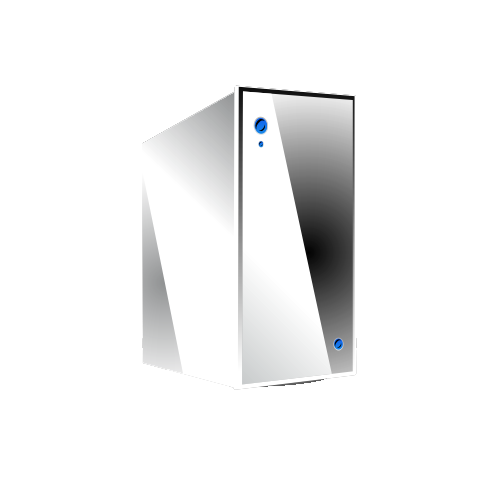 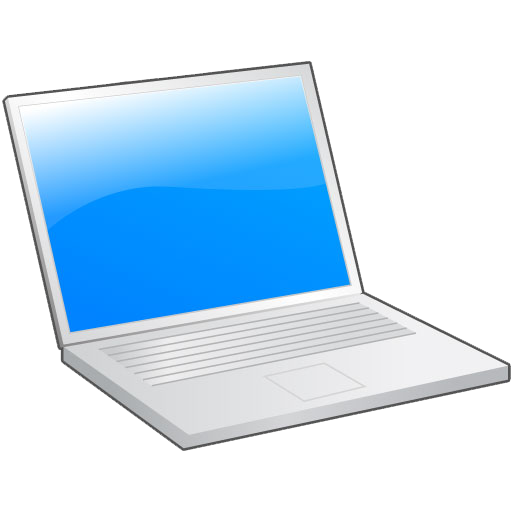 GitHub
You
Working Dir
clone
push
pull
remote
...
RemoteRepos
LocalRepos
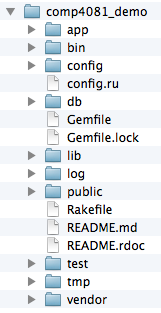 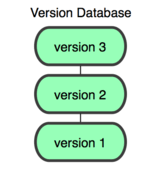 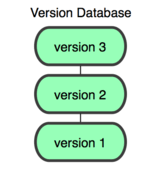 What's Next?
Demo: Homework 3 Team Collaboration
Finish Homework 3 – Due Wednesday!